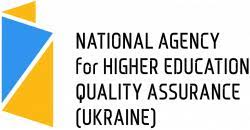 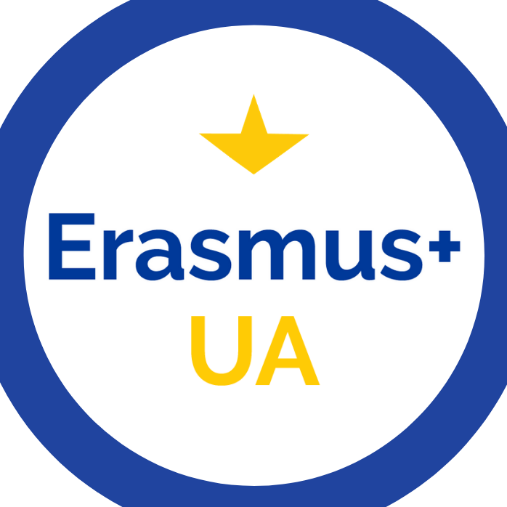 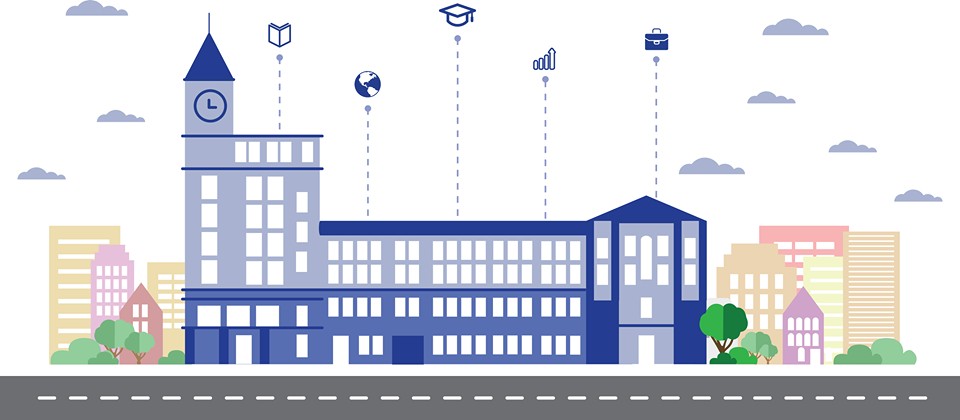 «Інституційна стратегія впровадження 
цифрового навчання та викладання»
Ірина Золотарьова
3 червня 2023 р.
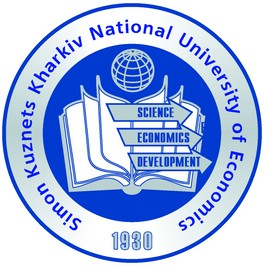 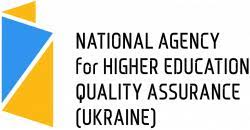 Цифрова трансформація від 2020
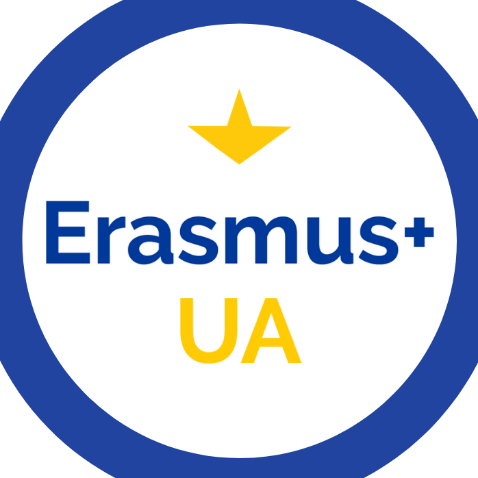 Стратегія цифрового навчання (DLS) є планом, що визначає технологічні системи, розвиток робочої сили та культурні зміни, спрямовані на підтримку ініціатив навчального закладу щодо впровадження цифрового навчання.
Цифрова освіта :

цифрові платформи, 
ресурси 
інструменти
Ціль: 
покращення викладання, навчання та оцінювання 
підтримка успішності студентів
Kharkiv National University of Economics
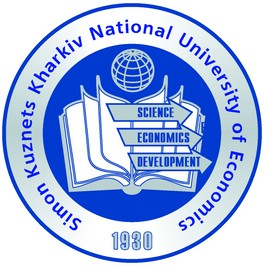 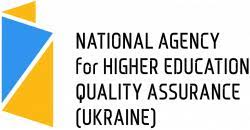 Елементи цифрової стратегії навчання
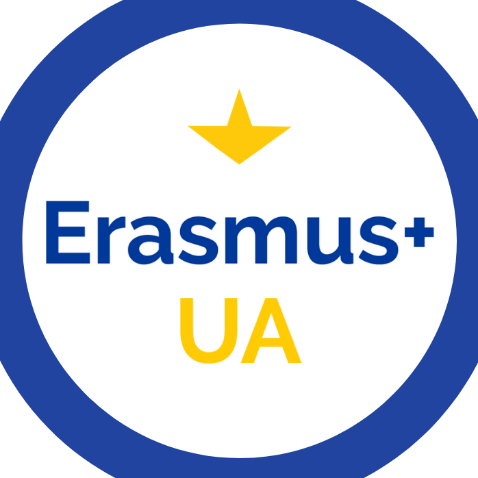 Підтримка студентів
Зарахування та академічне планування
Викладачі та співробітники
Дизайн цифрового навчання
Технологія навчання
Kharkiv National University of Economics
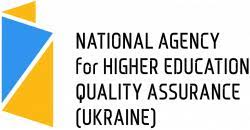 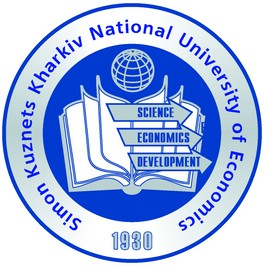 Цикл вдосконалення та розробки стратегії
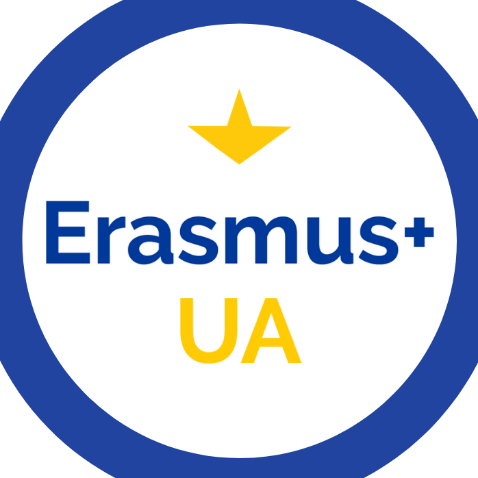 1. Рушії для розробки стратегії
ЄС План дій цифрової освіти 2021-2027
Прийняття рішення про періодичність реалізації стратегії
Створення індивідуальних і доступних комунікацій
Kharkiv National University of Economics
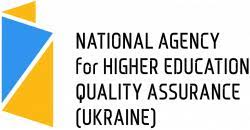 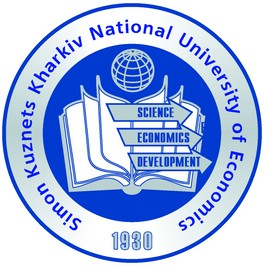 Цикл вдосконалення та розробки стратегії
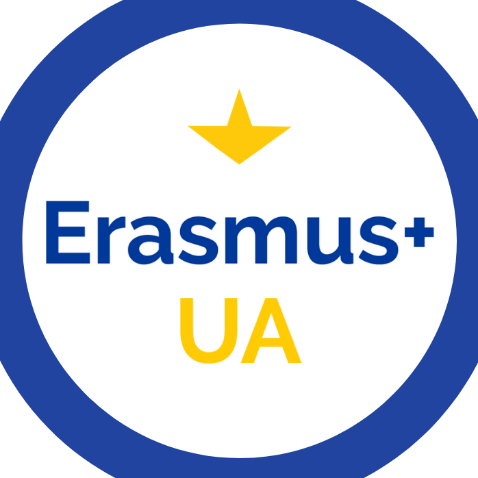 2. Ресурси для розробки та реалізації стратегії
джерело та обсяг ресурсів
розподіл ресурсів між пріоритетами та функціональними сферами
Kharkiv National University of Economics
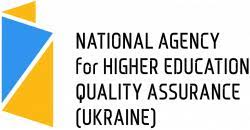 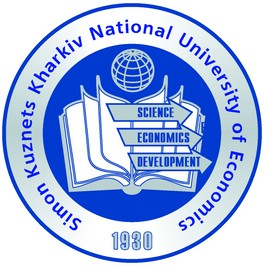 Цикл вдосконалення та розробки стратегії
3. Забезпечення загальноінституційного стратегічного підходу
управління процесом розробки стратегії
узгодження визначення термінів і цінностей
забезпечення дискусійний форум для обміну досвідом, ідеями та підходами
розгляд даних інституційного рівня
охоплення та розвиток консультаційних процесів, ключових пріоритетів
визначення та узгодження показників успіху та позитивного впливу
узгодження рівня і розподілу ресурсів
план впровадження на інституційному рівні для реалізації ключових пріоритетів 
контроль та перегляд прогресу
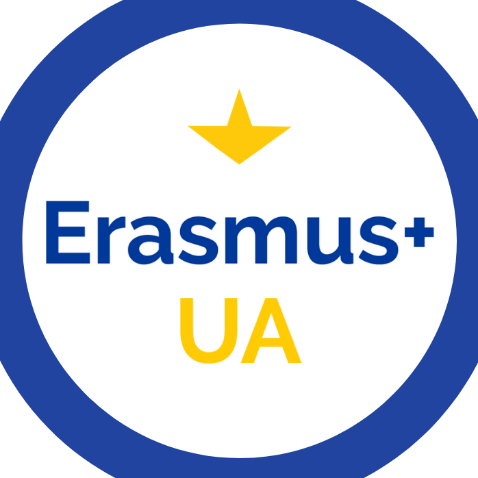 Kharkiv National University of Economics
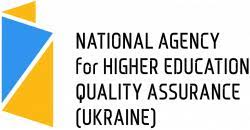 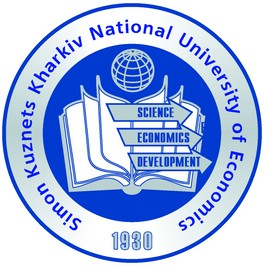 Цикл вдосконалення та розробки стратегії
4. Оцінювання поточного забезпечення якісної цифрової освіти
•	академічна доброчесність та грамотність оцінювання;
•	активне навчання з використанням цифрових технологій;
•	розвиток цифрової компетентності персоналу та студентів;
•	цифрова інфраструктура;
•	ставлення до використання технологій для покращення викладання, навчання та оцінювання;
•	дизайн навчальних просторів;
•	цифрові технології в рамках більш гнучкого навчального плану та дизайну програм;
•	наявні процеси для обміну передовою практикою, інноваціями та ресурсами;
•	розробка інклюзивного навчального досвіду, орієнтованого на студента
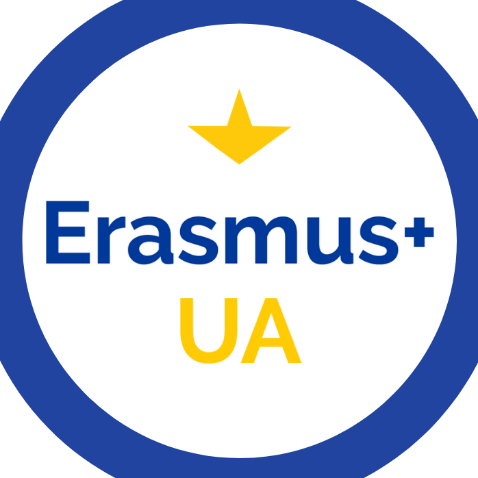 Kharkiv National University of Economics
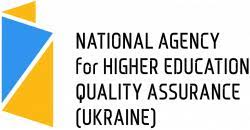 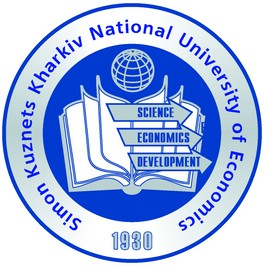 Цикл вдосконалення та розробки стратегії
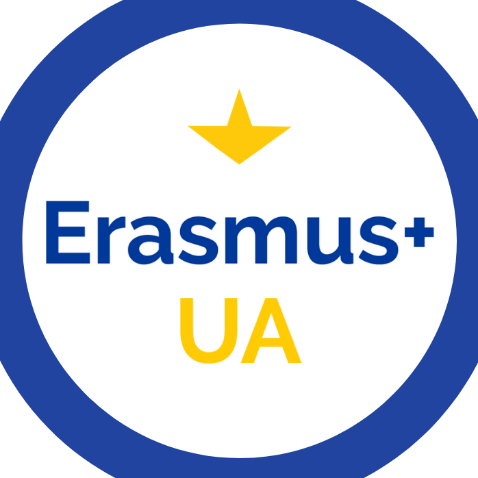 5. Консенсус щодо ключових пріоритетів високого рівня та показників успіху

•   Баланс амбіцій і прагматизму
Погляд на пріоритети
Kharkiv National University of Economics
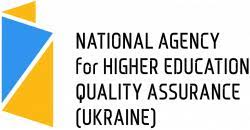 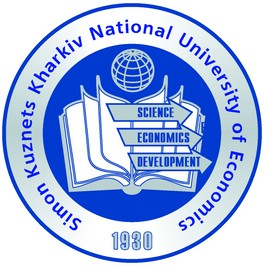 Цикл вдосконалення та розробки стратегії
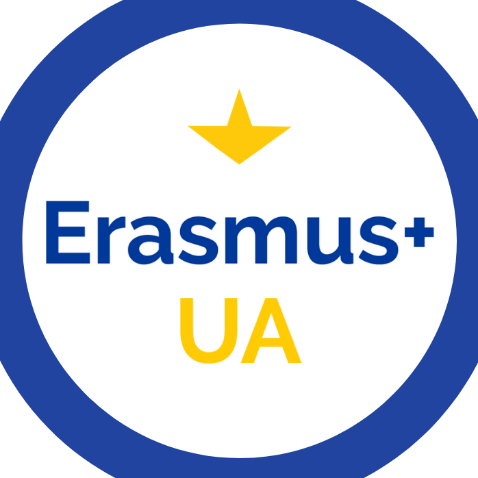 6. Перетворення стратегічних пріоритетів на трансформаційні дії
7. Запуск, моніторинг і перегляд
Kharkiv National University of Economics
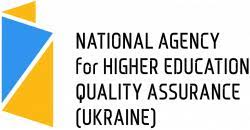 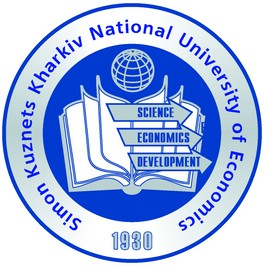 Дякую за увагу!
European University Association (2022), A report from the Leadership and Organisation for Teaching and Learning at European Universities, (LOTUS) project., https://eua.eu/resources/projects/786-lotus.html (accessed on December 20 2022).

CARNET (2022), e-Universities: Preparation status and investment activities, CARNet.

European Commission (2020), Digital Education Action Plan (2021-2027) | Education and Training, https://ec.europa.eu/education/education-in-the-eu/digital-education-action-plan_en (accessed on 9 November 2020).
Bologna Follow-up group 4 (2022), BFUG WG on Learning and Teaching 2021-2024, discussion paper, http://www.ehea.info/page-WG-on-Learning-and-Teaching-2021-2024.

National Forum (2022), €6.4m Funding Allocation to Drive Teaching and Learning Innovation and Enhancement Across the Higher Education Sector, https://www.teachingandlearning.ie/2022/06/30/e6-4m-funding-allocation-to-drive-teaching-and-learning-innovation-and-enhancement-across-the-higher-education-sector/.

National Forum (2021), Key themes in online and blended learning,2010-2020,, https://www.teachingandlearning.ie/wp-content/uploads/Key-theme.

National Forum (2021), National Forum for the Enhancement of Teaching and Learning: Towards a National Understanding of the Agile Curriculum, https://hub.teachingandlearning.ie/resource/towards-a-national-understanding-of-the-agile-curriculum/.

National Forum (2021), Next Steps for Teaching and Learning: Moving Forward Together, https://hub.teachingandlearning.ie/resource/next-step.

National Student Engagement Programme (2021), Steps to Partnership A Framework for Authentic Student Engagement in Decision-Making, https://studentengagement.ie/resources/framework-for-student-engagement (accessed on January 06 2023)

UNESCO (n.d.), Open Educational Resources, https://www.unesco.org/en/open-educational-resources.
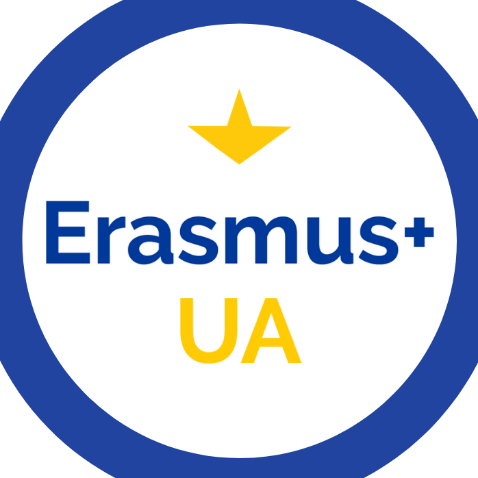 Iryna Zolotaryova   Iryna.Zolotaryova@hneu.net